Dashboards for VIVO with Kibana
Qazi Asim Ijaz Ahmad
ahmad.asim@tib.euOpen Science Lab, TIB, Hanover
29 November 2019
Motivation
Data Visualization

Graphical depiction of data
		    answers “what” kind of questions…
How many publications were published in the last year?

Limited interactivity for dashboards and reports


Visual analytics 

Dynamic process where one can quickly build different views to explore infinite paths of “whats,” and the “whys” behind them.

Beyond initial insights 
Helps explore, find answers, and build stories in your data




Why visual analytics? Nancy Matthew, Technical Writer, et al.
[Speaker Notes: They are good for answering a finite set of questions, and can be static 
It even goes beyond those initial insights, so everyone who sees the visualization can ask questions and make unexpected discoveries]
Motivation
“On average, between 60% and 73% of all data within an enterprise goes unused for analytics” –  Forrester

 “Up to 73 Percent of Company Data Goes Unused for Analytics”  –  INC
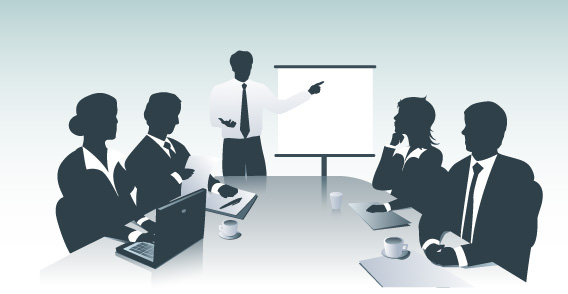 Benrattray | Wikimedia Commons
Vector Open Stock - http://www.vectoropenstock.com/ 
[CC BY-SA 3.0 (https://creativecommons.org/licenses/by-sa/3.0)]
[Speaker Notes: Research organizations continuously accumulate huge collections of varied formatted data stored in heterogeneous forms within its organization and partner institutes for different purposes. However, it is uncommon that analytics on the collected data sets are readily available.
According to surveys conducted by different organizations between 60% to 73% of the data within organizations goes unused for analytics.]
Motivation
Difficult for researchers or research administration to analyze or generate reports

Insights into the actual output of a research institution are increasingly important for

Funders
Research administration
Policy makers
Third parties


How institutes handle it?

Get data into a commercial product
Build their own system 
Manual analysis & reporting
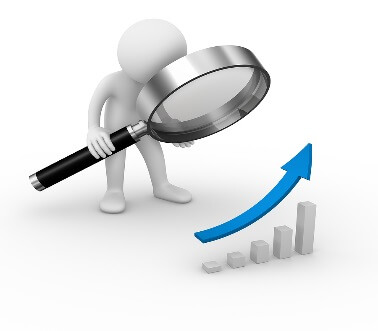 [Speaker Notes: This makes it extremely difficult for researchers or research administration to analyze or even filter the data into subsets. Often researchers might end up spending weeks or months of working hours on repeating similar pre-processing steps to answer simple analytical questions.]
Data Visualization and Reporting in VIVO
Temporal Graph

Publications in VIVO 

Co-Author Network

Co-Investigator Network 

Capability Map

SPARQL Query

 – not sufficient for making comprehensive reports and analytics
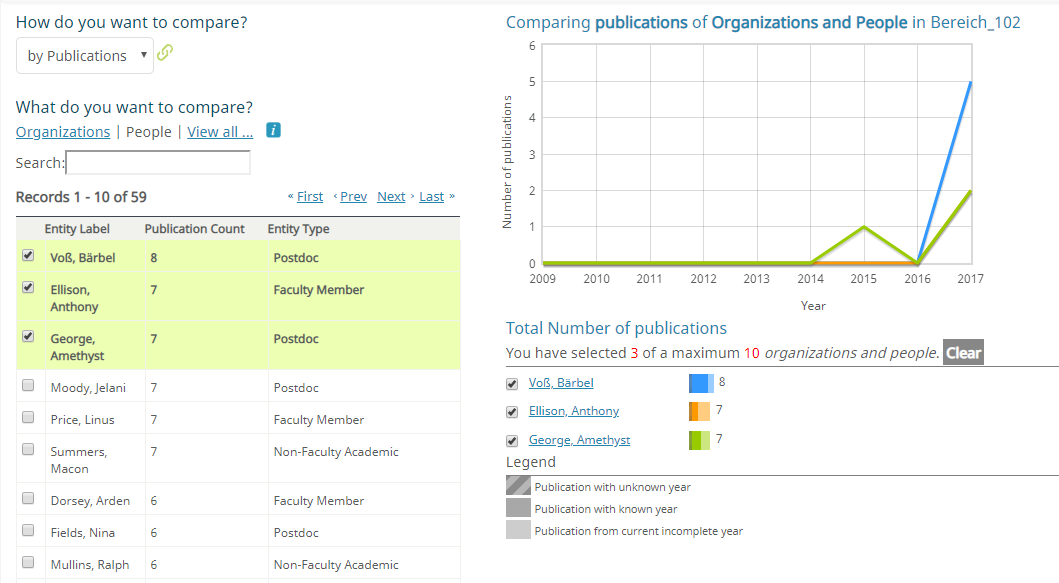 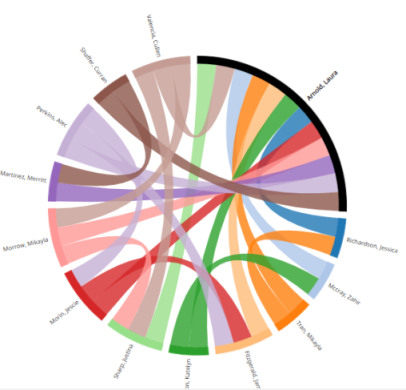 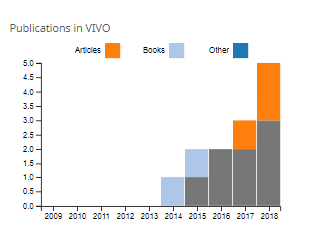 [Speaker Notes: VIVO by default offers some data visualizations, which might be limited or lacking user needs in the scope of analytics and reporting]
Kibana for Visual Analytics
Open source data analytics and search dashboard for Elasticsearch

Capabilities:
Searching
Analytics
Visualization 
Monitoring
Alerts
Machine learning


Why Kibana?

Out-of-the-box data analytics and visualization features
Setup different dashboards within seconds
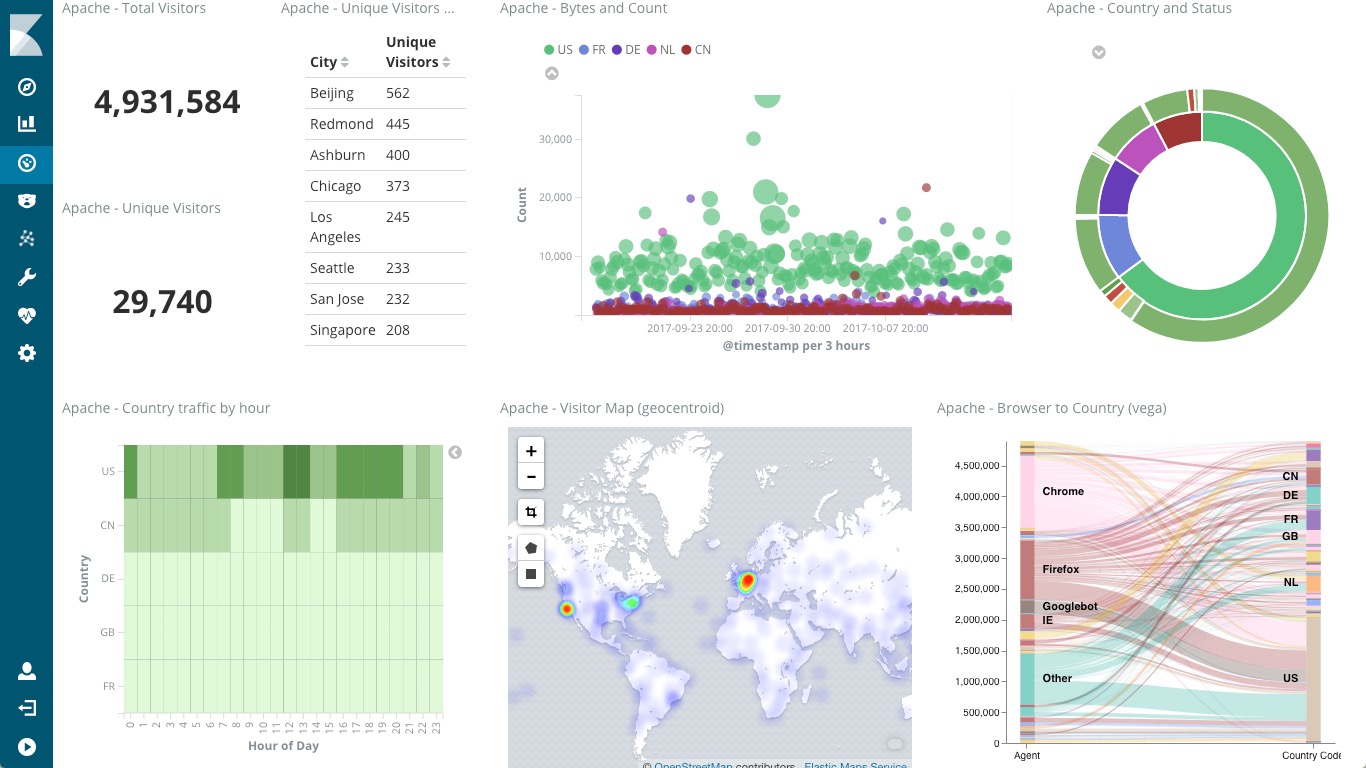 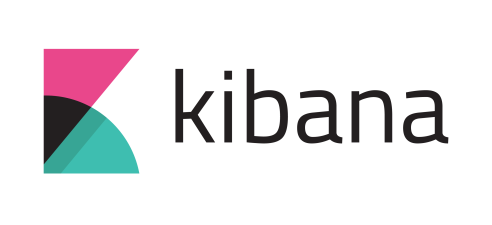 [Speaker Notes: Open source data analytics and search dashboard for Elasticsearch
It provides visualization capabilities on top of the content indexed on an Elasticsearch.
ES is am open source search engine based on Lucene.]
VIVO to Kibana
Data Export to Elasticsearch

Externalize the data export process
SPARQL API
Data Distribution API

Extend the VIVO search index

VIVO2Kibana Tool
VIVO
Data export
Elasticsearch
Data visualization
Kibana
[Speaker Notes: Open source data analytics and search dashboard for Elasticsearch
It provides visualization capabilities on top of the content indexed on an Elasticsearch.
ES is am open source search engine based on Lucene.
Searching
Analytics
Visualization 
Monitoring
Alerts
Machine learning]
VIVO to Kibana
Steps towards externalization of data export process

Based on your VIVO ontology formulate 
     SPARQL queries
Query VIVO
Transform the results to ES friendly JSON
Create an appropriate ES mapping
Index the results

Import the Index in Kibana
Create visualization and dashboards

If data in VIVO is updated, repeat
VIVO
Map/export required data
Elasticsearch
Query, filter, visualize data
Kibana
VIVO to Kibana
2.  Extend the VIVO Search Index
VIVO
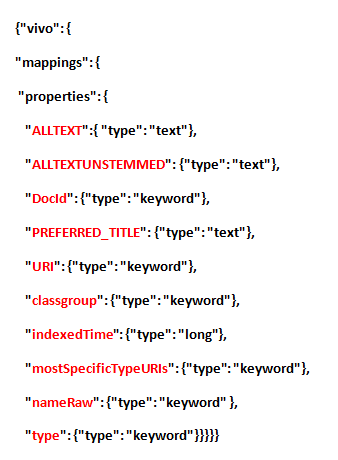 Search Index 
Configuration
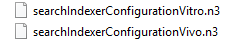 ES Search Index
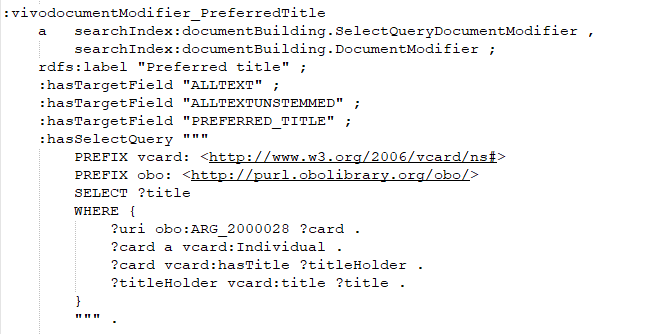 VIVO to Kibana
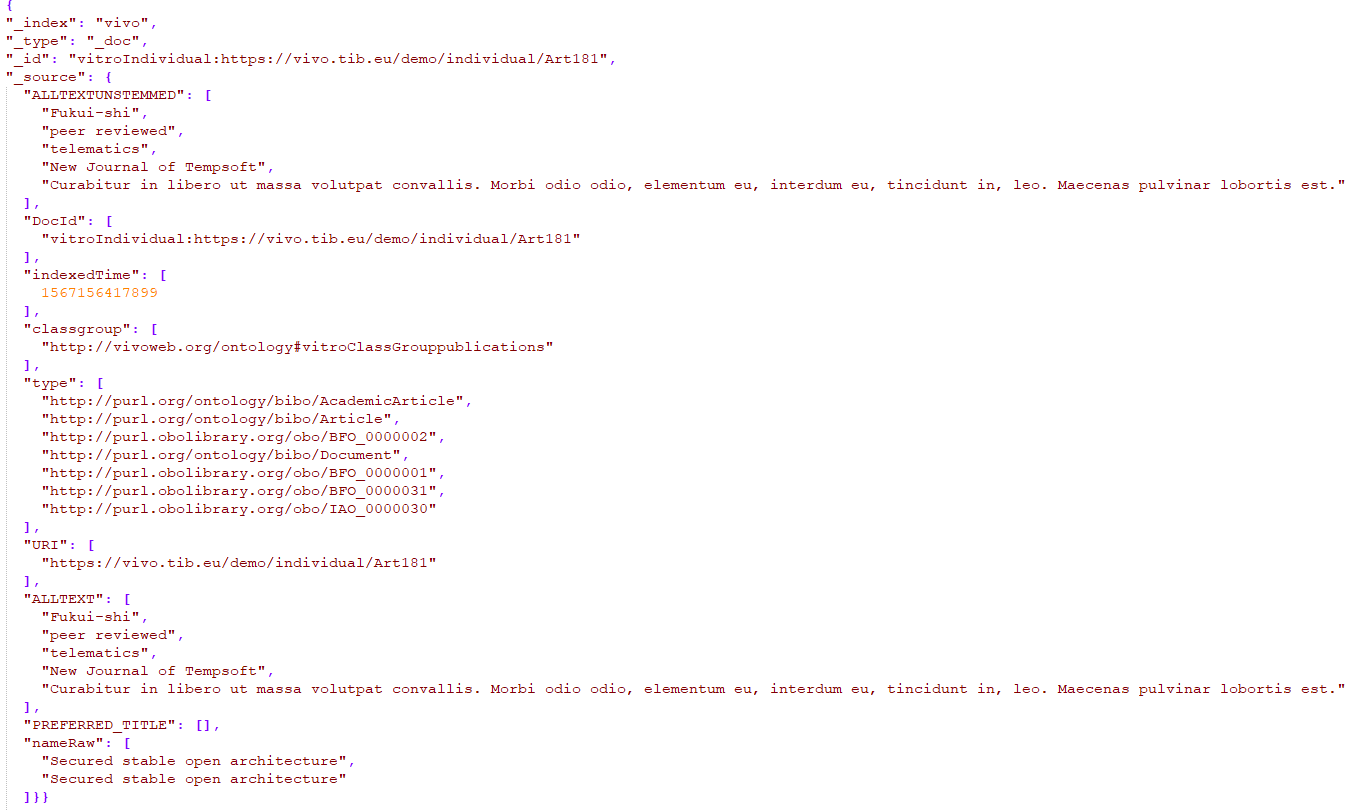 Extending Search Index
VIVO to Kibana
2.   Extend the VIVO Search Index
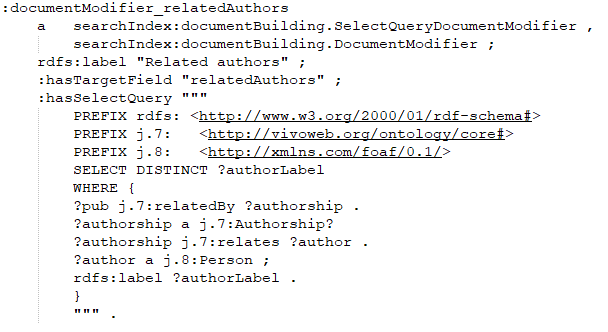 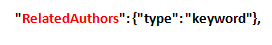 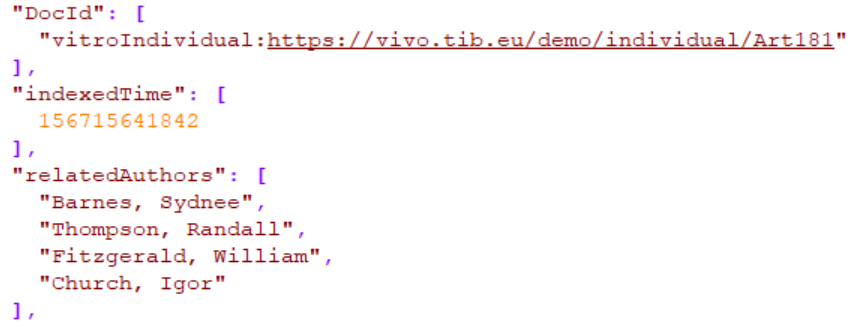 VIVO2Kibana Tool
VIVO
SPARQL API/Data Distribution API
VIVO2Kibana Tool
Scheduler
SPARQL Queries
Transformer & ES Services
JEST Services
Elasticsearch
VIVO2Kibana Tool
SPARQL Query Templates
Queries are based on the standard VIVO ontology

Modify queries or create personalized queries

Save all your queries in the specified file

####Publications####
SELECT ?publ ?title ?access ?status ?venueLabel 
?date ?authorLabel 
WHERE {
	?publ a tib-vivo:TIBPublikation ; 
	bibo:status ?status ; 
	kdsf-vivo:hatZugriffsrechte ?access ;
	vivo:hasPublicationVenue ?venue ;
	vivo:dateTimevalue ?dtv ;
	vivo:relatedBy ?authorship ;
	        rdfs:label ?title .
	?venue rdfs:label ?venueLabel . 
	?dtv a vivo:DateTimeValue ;
	       vivo:dateTime ?date . 
	?authorship a vivo:Authorship ;
	       vivo:relates ?author . 
	?author a foaf:Person ;
	      rdfs:label ?authorLabel .  
	  }
####
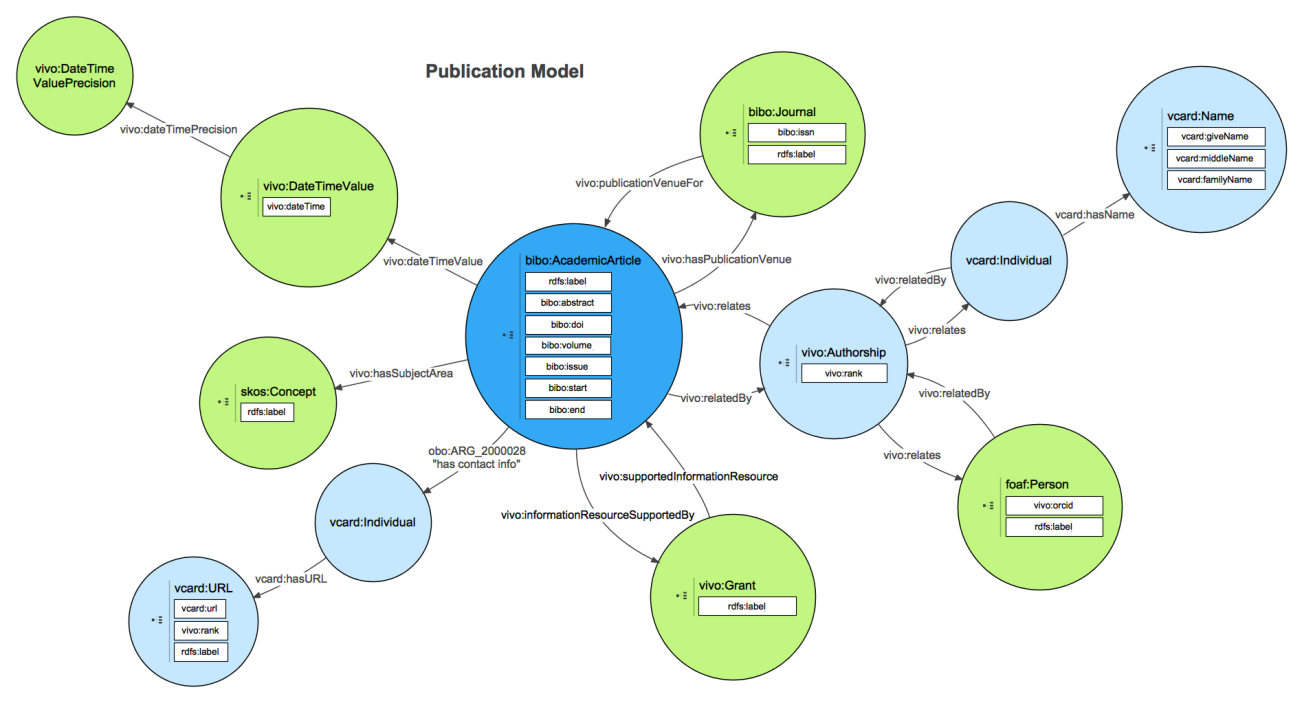 https://wiki.duraspace.org/display/VIVODOC111x/Ontology+Diagrams
VIVO2Kibana Tool
Elasticsearch Map Templates
Mapping templates, for ES 7.1 and onwards, based on the template queries output

 Templates can be adopted to previous versions of ES 
     with some changes
####Publications####
{"mapping":{"properties":{"access":{"type":"text","fields":{"keyword":{"type":"keyword","ignore_above":256}}},"authors":{"properties":{"author":{"type":"text","fields":{"keyword":{"type":"keyword","ignore_above":256}}}}},"pubID":{"type":"text","fields":{"keyword":{"type":"keyword","ignore_above":256}}},"pubType":{"type":"text","fields":{"keyword":{"type":"keyword","ignore_above":256}}},"publications":{"type":"keyword"},"publisher":{"type":"text","fields":{"keyword":{"type":"keyword","ignore_above":256}}},"publisherLabel":{"type":"text","fields":{"keyword":{"type":"keyword","ignore_above":256}}},"status":{"type":"text","fields":{"keyword":{"type":"keyword","ignore_above":256}}},"title":{"type":"text","fields":{"keyword":{"type":"keyword","ignore_above":256}}},"venue":{"type":"text","fields":{"keyword":{"type":"keyword","ignore_above":256}}},"venueLabel":{"type":"text","fields":{"keyword":{"type":"keyword","ignore_above":256}}}}}}
####
Kibana Visualization & Reporting
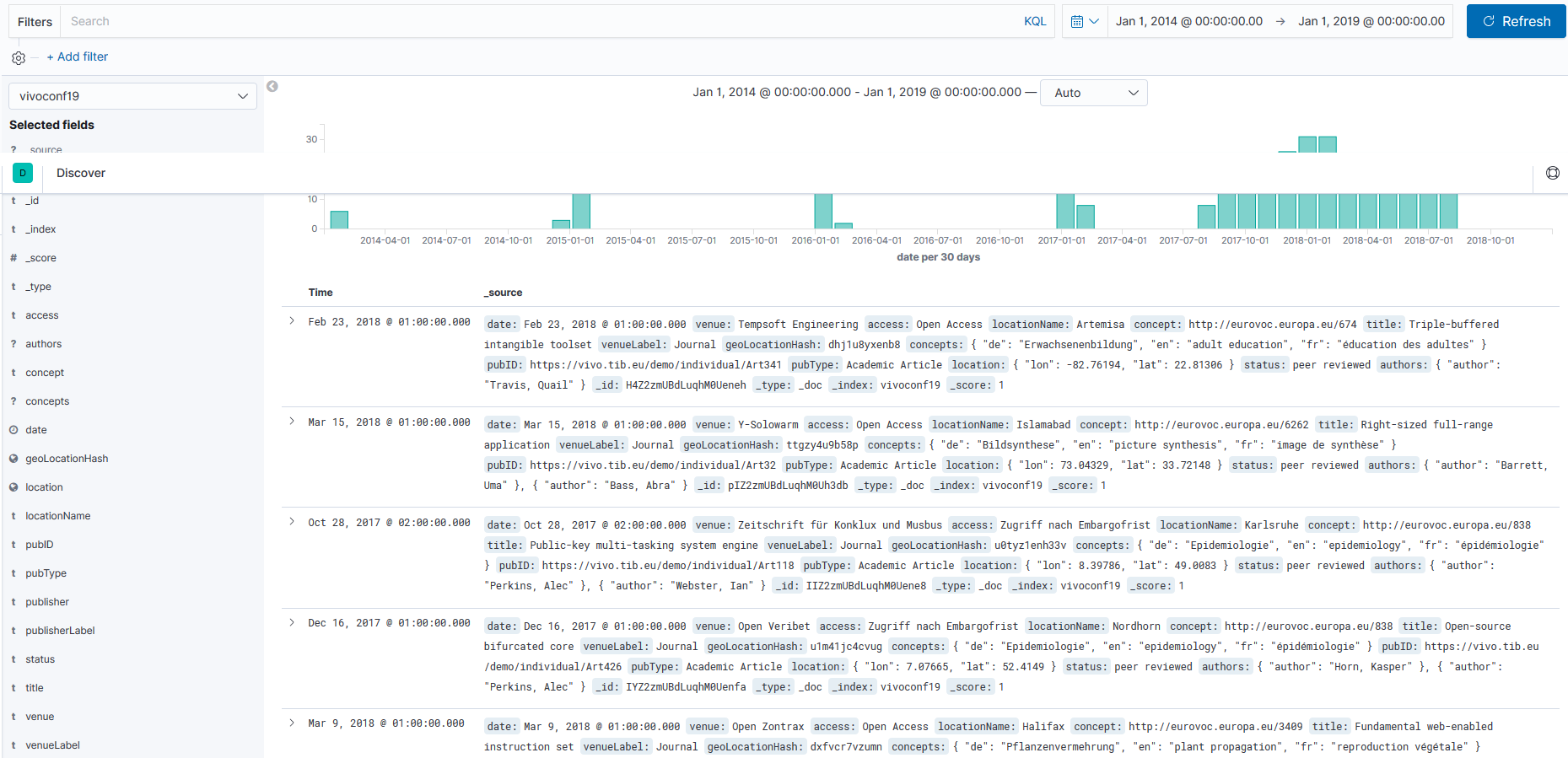 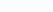 Kibana Visualization & Reporting
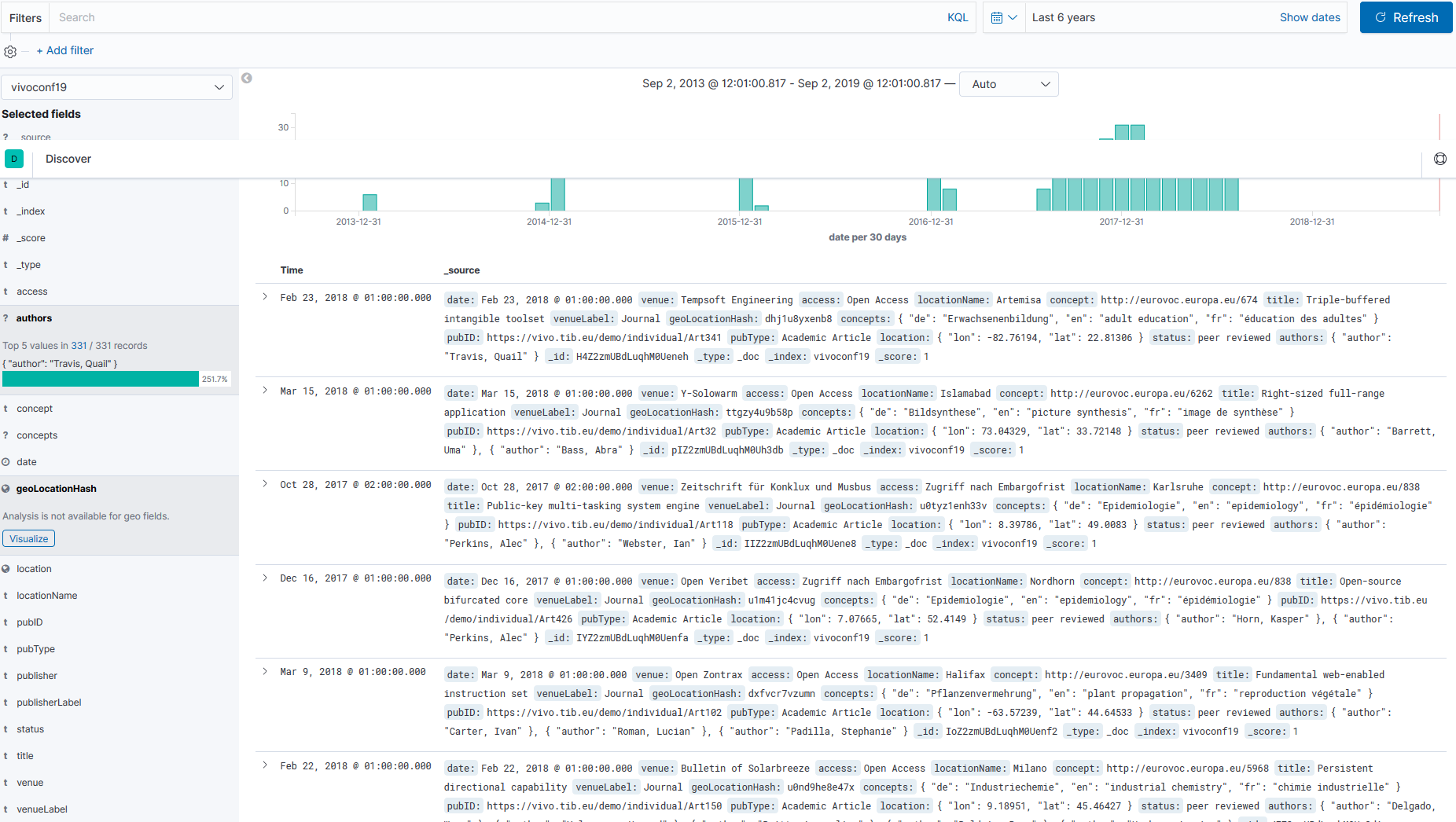 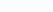 Kibana Visualization & Reporting
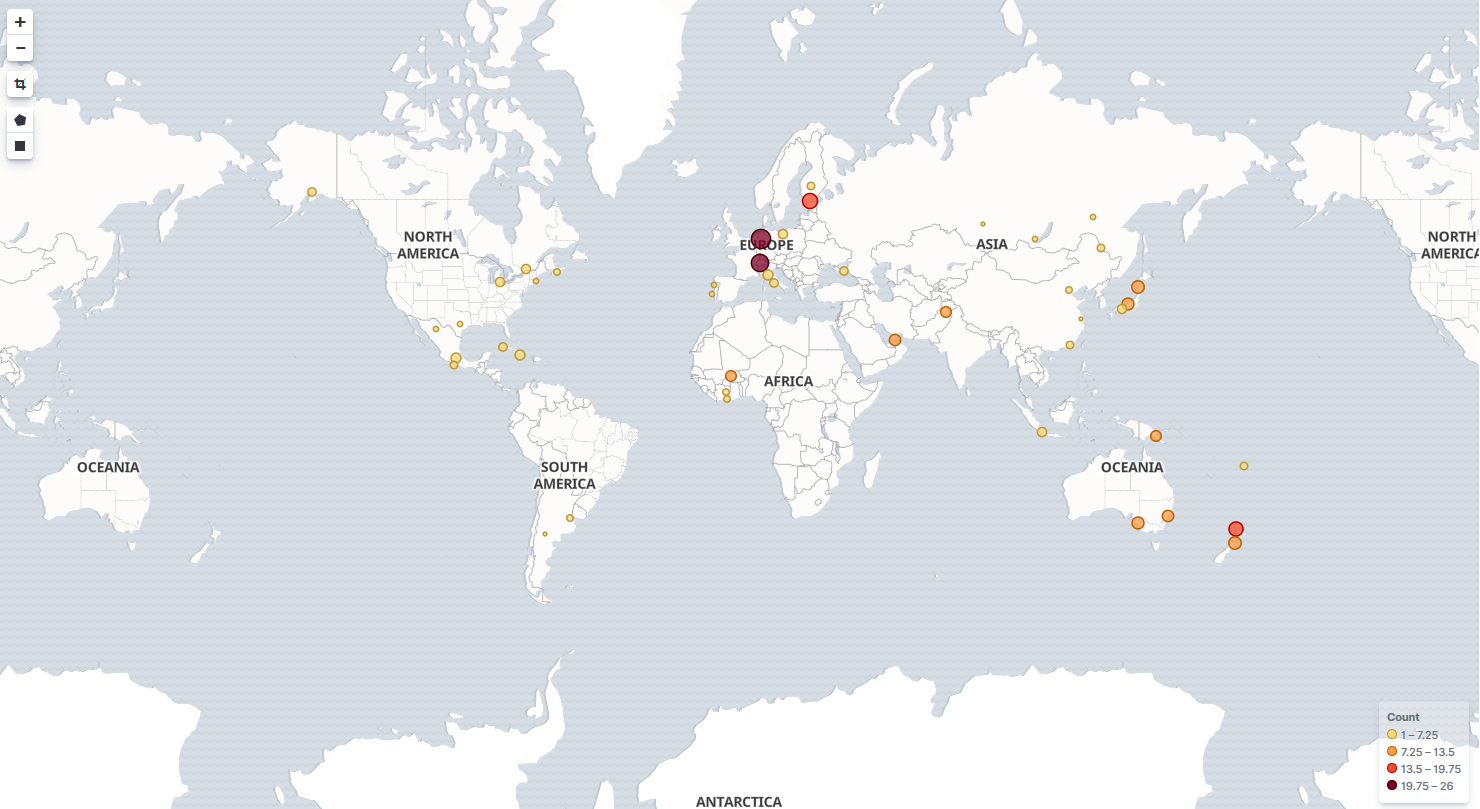 Kibana Visualization & Reporting
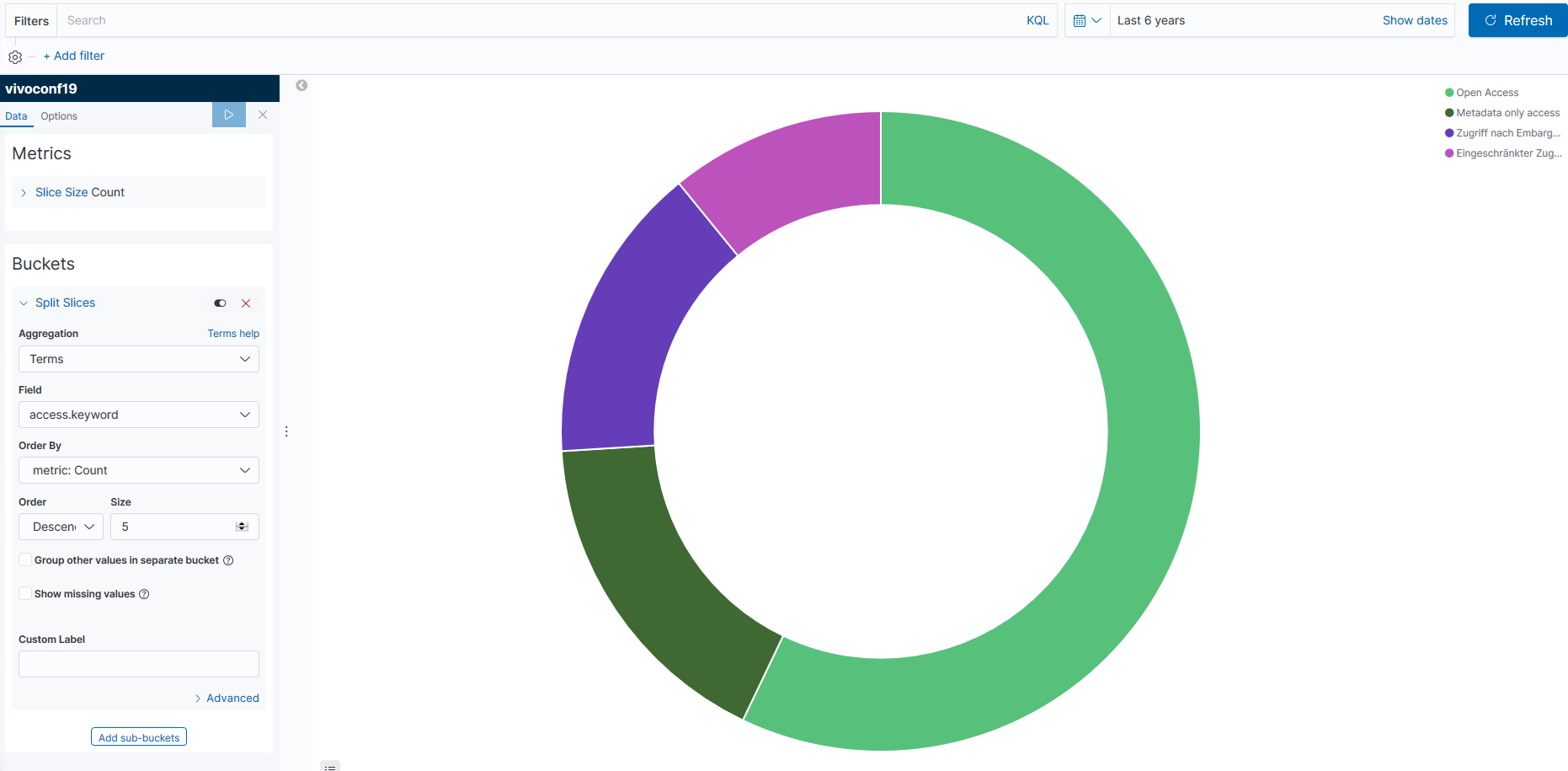 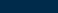 Kibana Visualization & Reporting
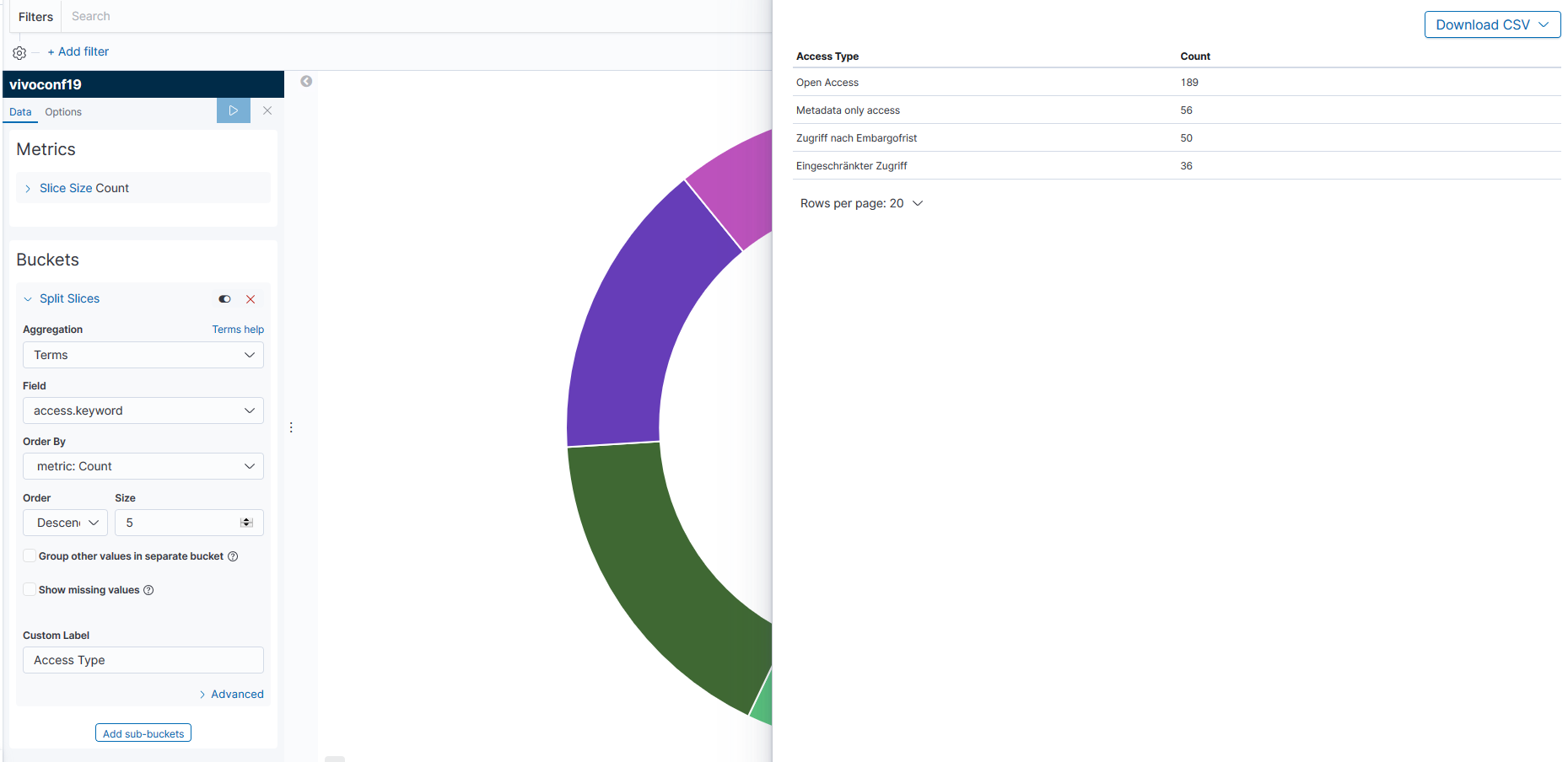 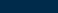 Kibana Visualization & Reporting
Example Query: Get me the title of all open access publications, which were published in Hanover, Germany between Feb 2016 and Jan 2019.
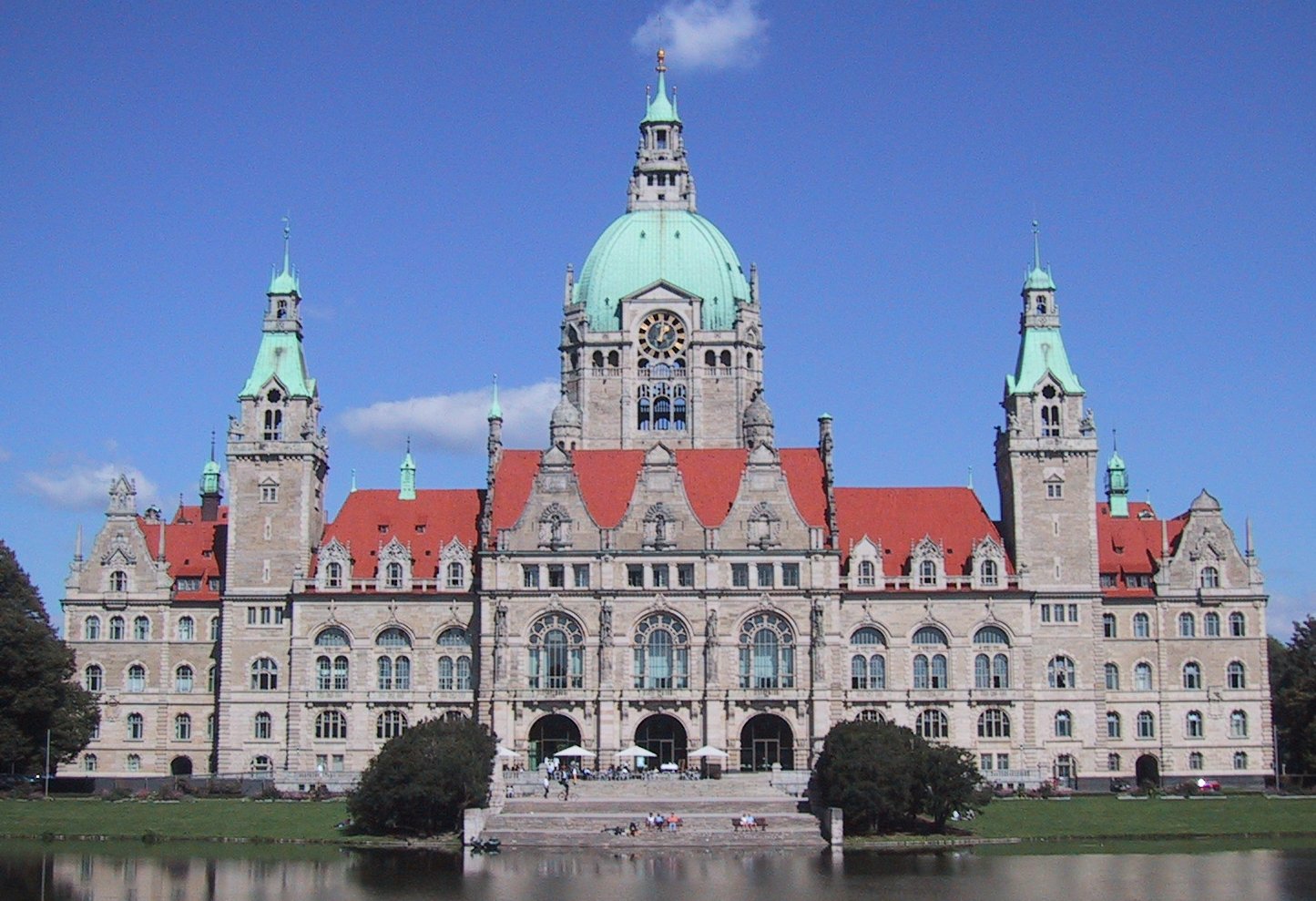 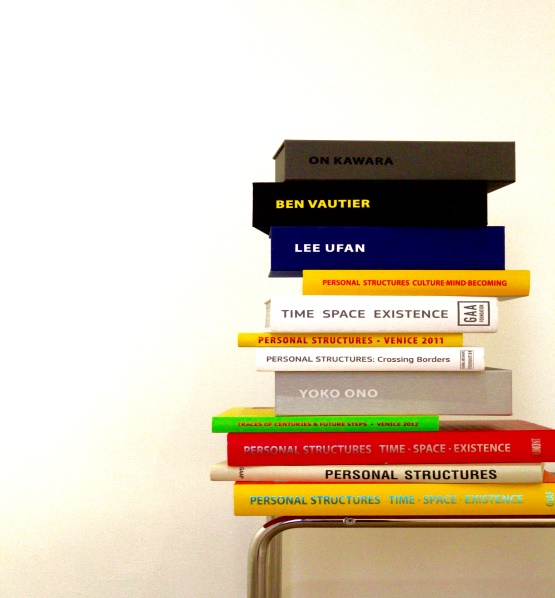 Rosaleonie / Wikimedia Commons
Publications
[CC BY-SA 4.0 (https://creativecommons.org/licenses/by-sa/4.0)]
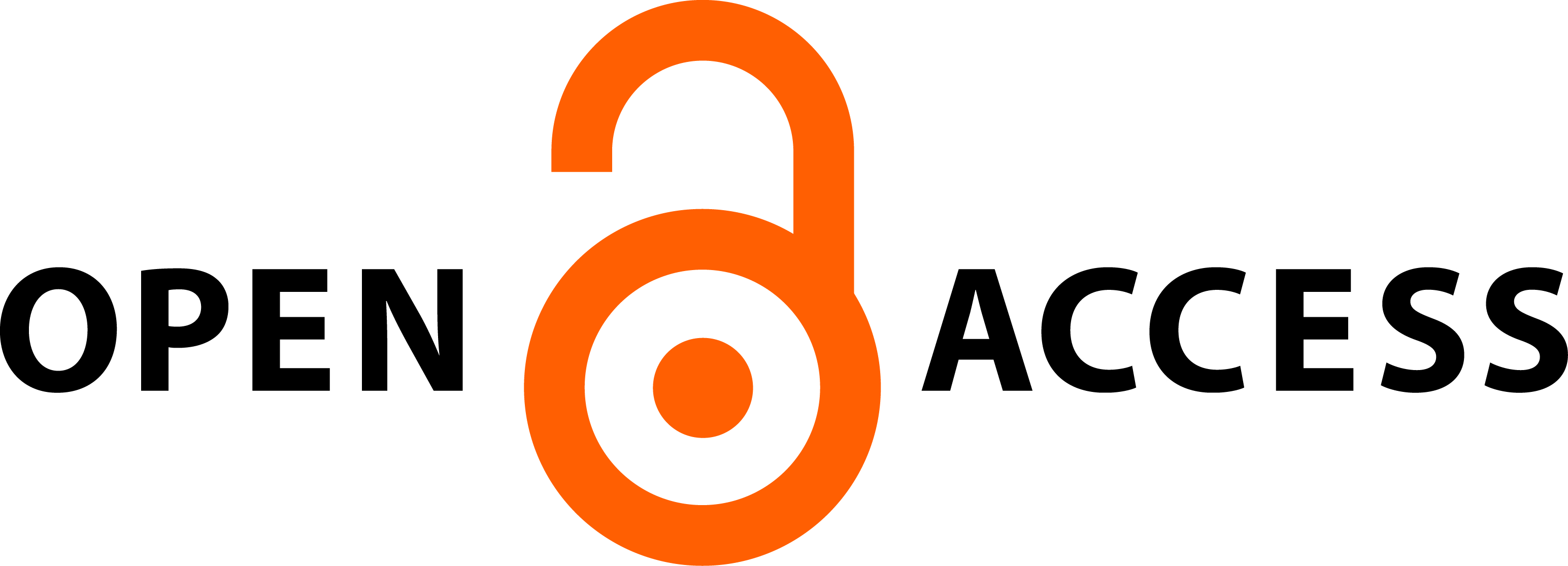 Chris 73 / Wikimedia Commons
Blick vom Maschteich auf die Freitreppe der Gartenfassade, Neues Rathaus, Hannover, Germany
Creative Commons Attribution-Share Alike 3.0 Unported
Nina / Wikimedia Commons
art designer at PLoS, I converted a pdf into svg 
CC BY-SA 3.0 (https://creativecommons.org/licenses/by-sa/3.0)
Kibana Visualization & Reporting
Elasticsearch query:

{ "aggs": { „publications": 
{ "terms": { "field": "title.keyword", "size": 10, 

"order": { "_count": "desc" } } } }, 
"_source": { "excludes": [] }, "stored_fields": [ "*" ], "script_fields": {}, "docvalue_fields": [ { "field": "date", "format": "date_time" } ], 
"query": { "bool": { "must": [ 
{ "match_phrase": { "access": { "query": "open Access" } } }, { 

"range": { "date": { "format": "strict_date_optional_time", "gte": "2016-09-02T00:19:54.175Z", "lte": "2019-01-02T01:19:54.175Z" } } }], 

"filter": [ { "bool": { 
"should": [ { "match": { "locationName": "Hannover" } } ], "minimum_should_match": 1 } }], "should": [], "must_not": [] } } }
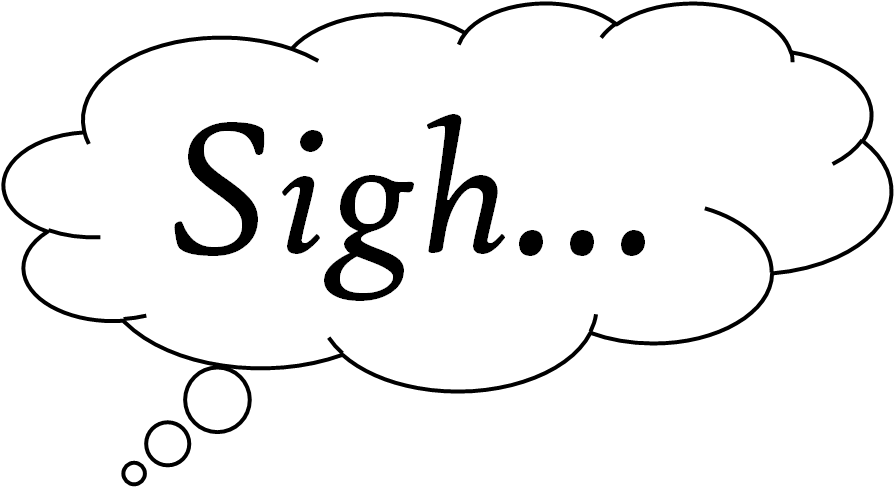 Kibana Visualization & Reporting
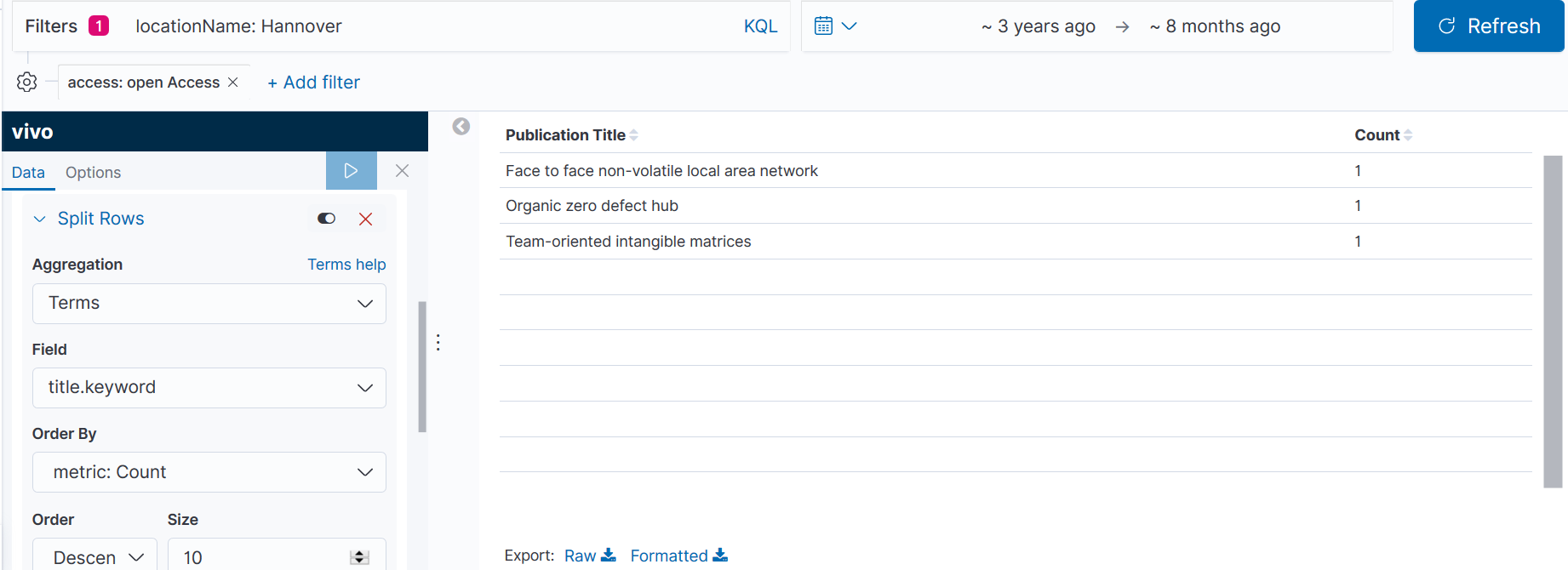 Kibana Visualization & Reporting
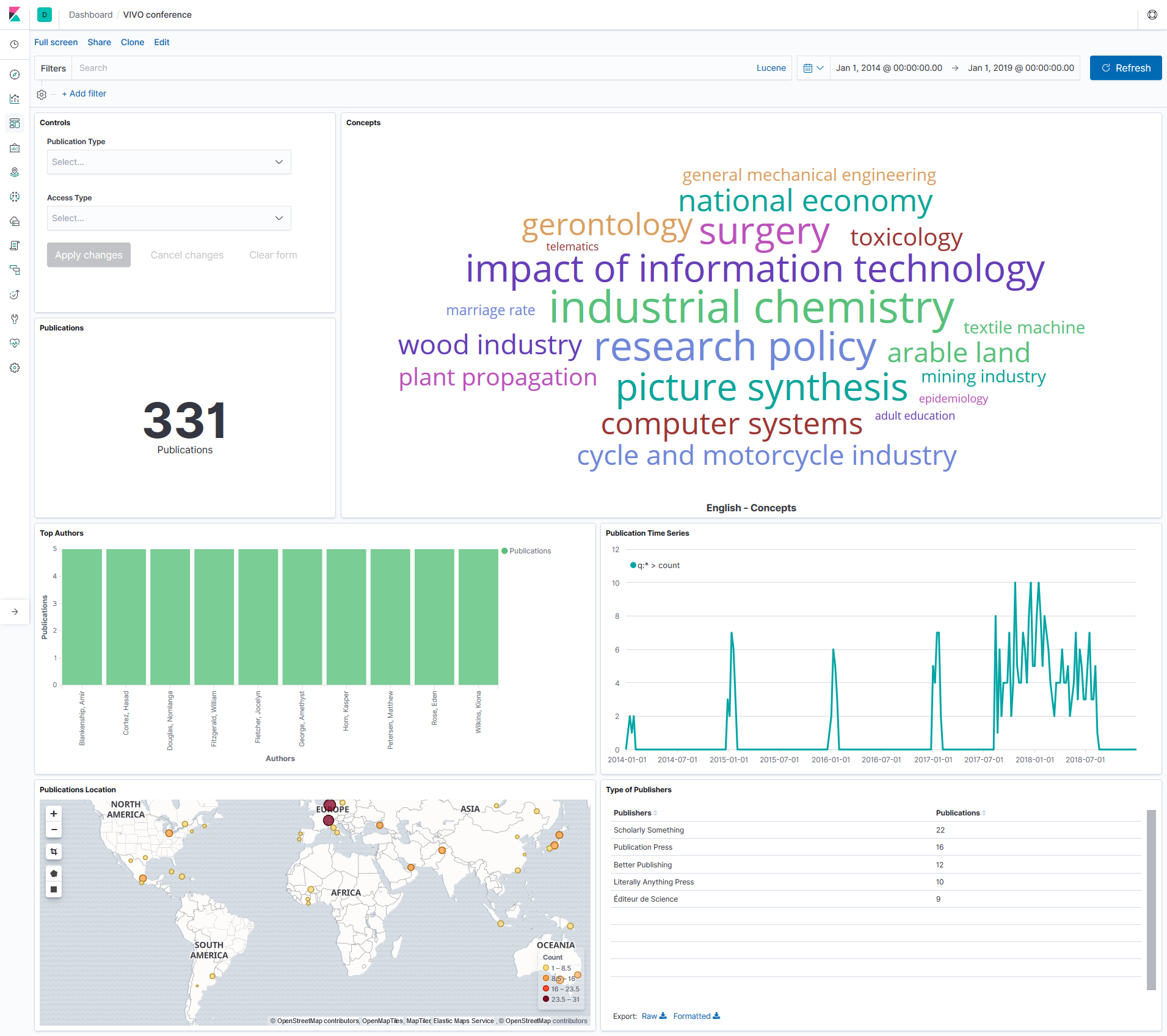 Export and Embed Dashboards
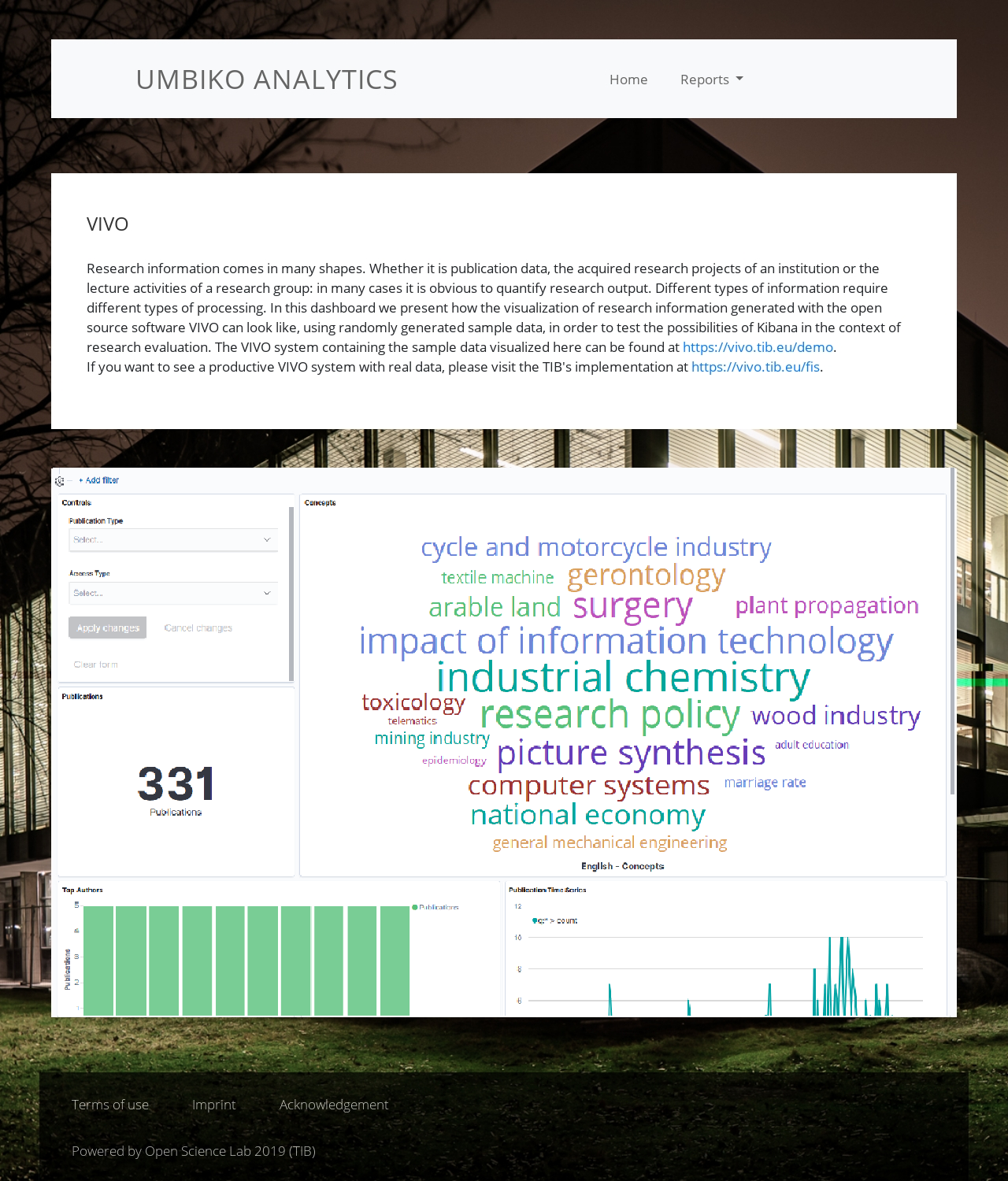 https://labs.tib.eu/umbiko/
What more?
Include Kibana Plugins

Use any visualization library, e.g., the JavaScript D3, C3 library, to create your own visualization or create tables

Example using C3 - JavaScript
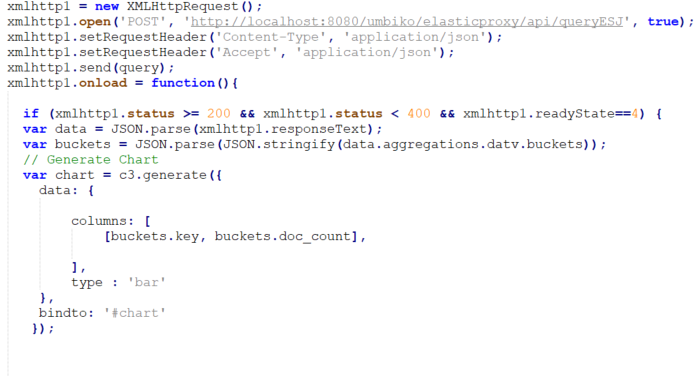 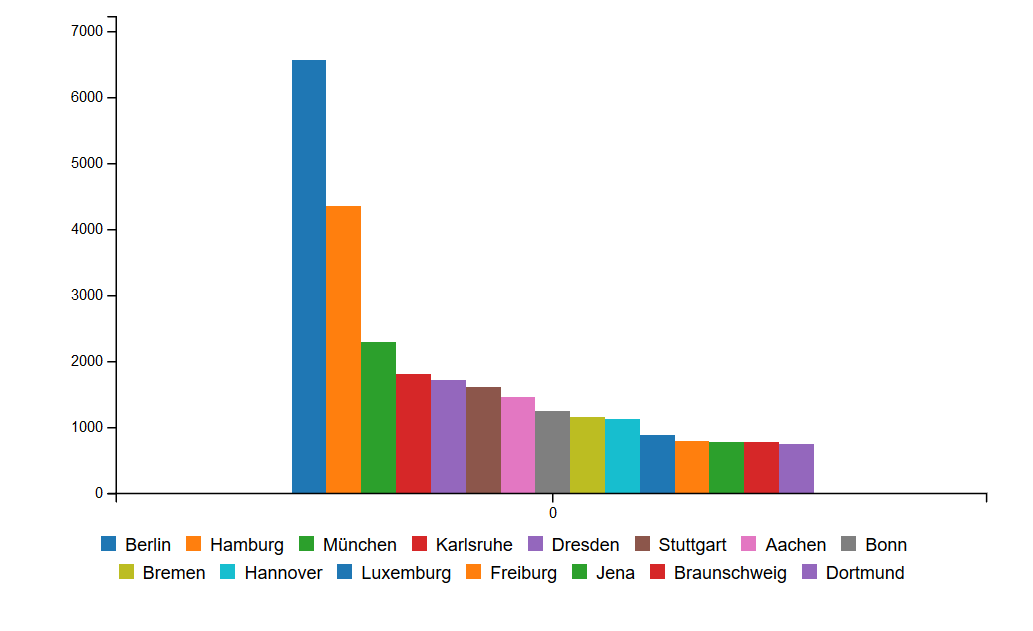 Querying Elasticsearch
Elasticsearch Proxy:

Java Tomcat application
Allows querying via API
Returns results from Elasticsearch
Query
Publically hosted Elasticsearch Proxy
User/App
Only allow search
queries
Returns results
Locally hosted Elasticsearch
{"index":"Index_Name","q":{Elasticsearch_Query}}
https://github.com/Asimq/elasticwebproxy
VIVO2Kibana Tool
Your ideas for the tool?

What would you prefer?






What else should be included in the tool?
Configuration UI vs editing files?
SPARQL API setup
Elasticsearch settings
Access to template queries and mappings



Template Kibana dashboards and visualizations?
Thanks!
Qazi Asim Ijaz Ahmad
ahmad.asim@tib.eu
https://labs.tib.eu/umbiko/